Ocean Observing System
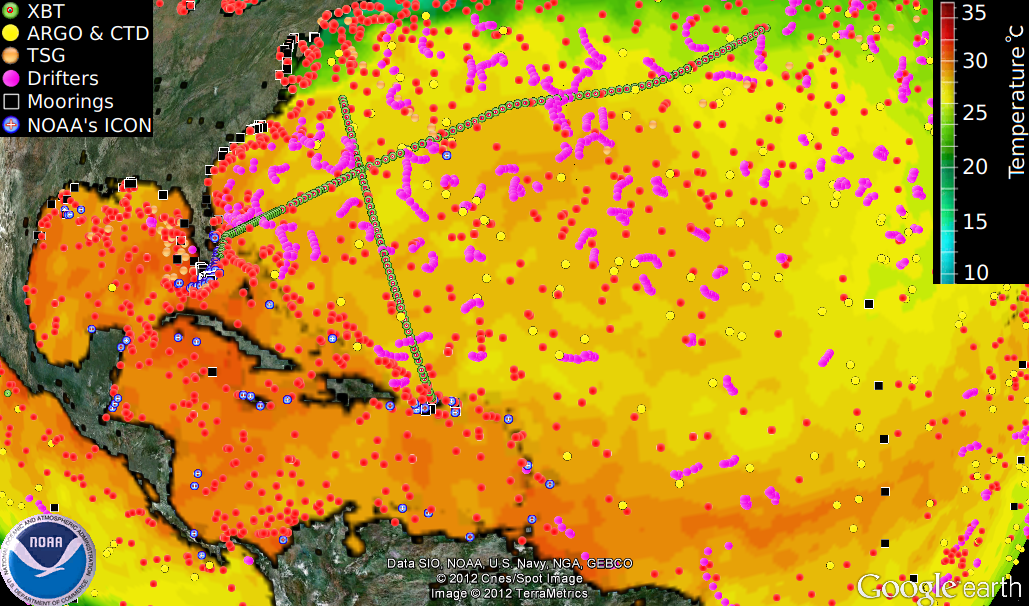 Extreme Weather Events, through ocean and atmospheric observations carried out in the tropical Atlantic;
 Ecosystem Studies, through cruises carried out regularly in the Florida Bay, West Florida Shelf, and Caribbean Sea;
 Tropical Cyclone Intensification, through a combination of observations, analysis, and modeling efforts.
 Marine Weather Forecast, AOML contributes to NWS with all marine weather observations/reports obtained from cargo ships.
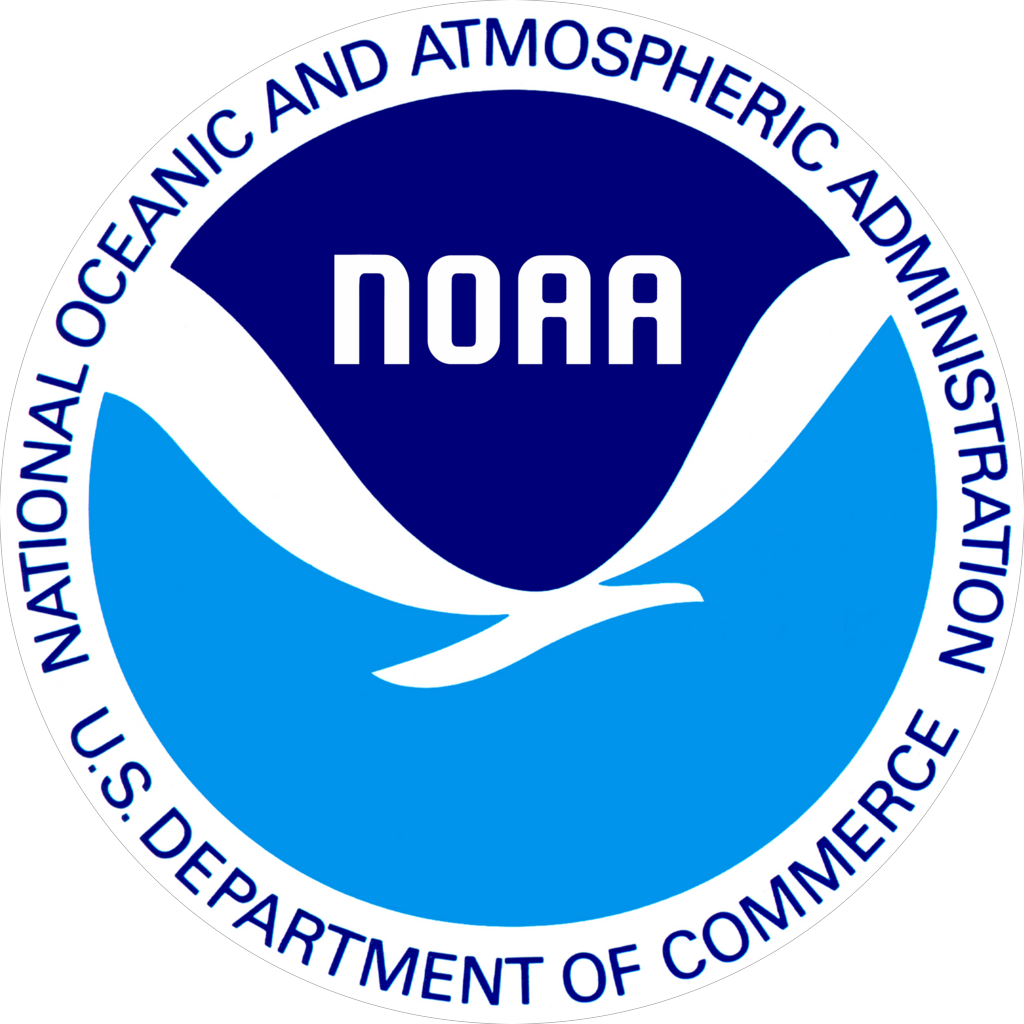 Ocean and Atmospheric Observations
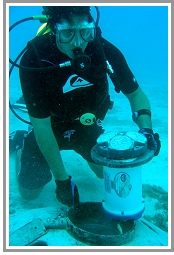 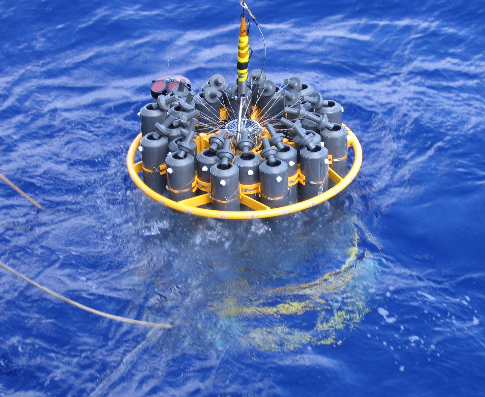 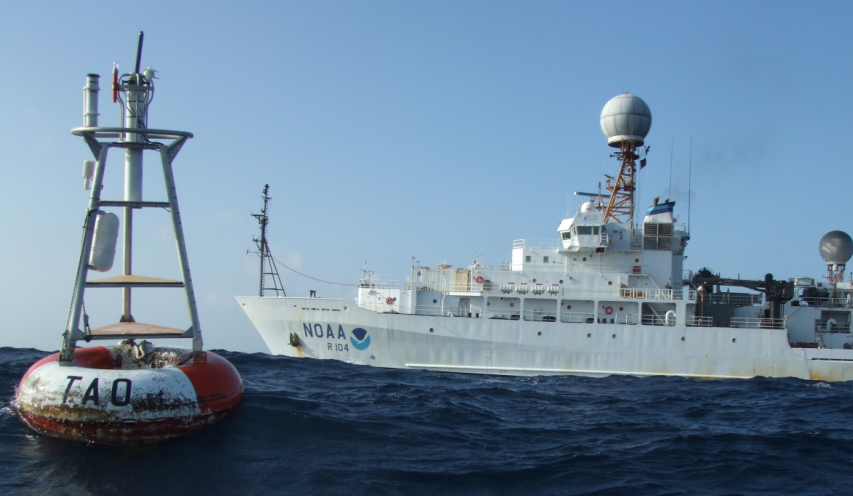 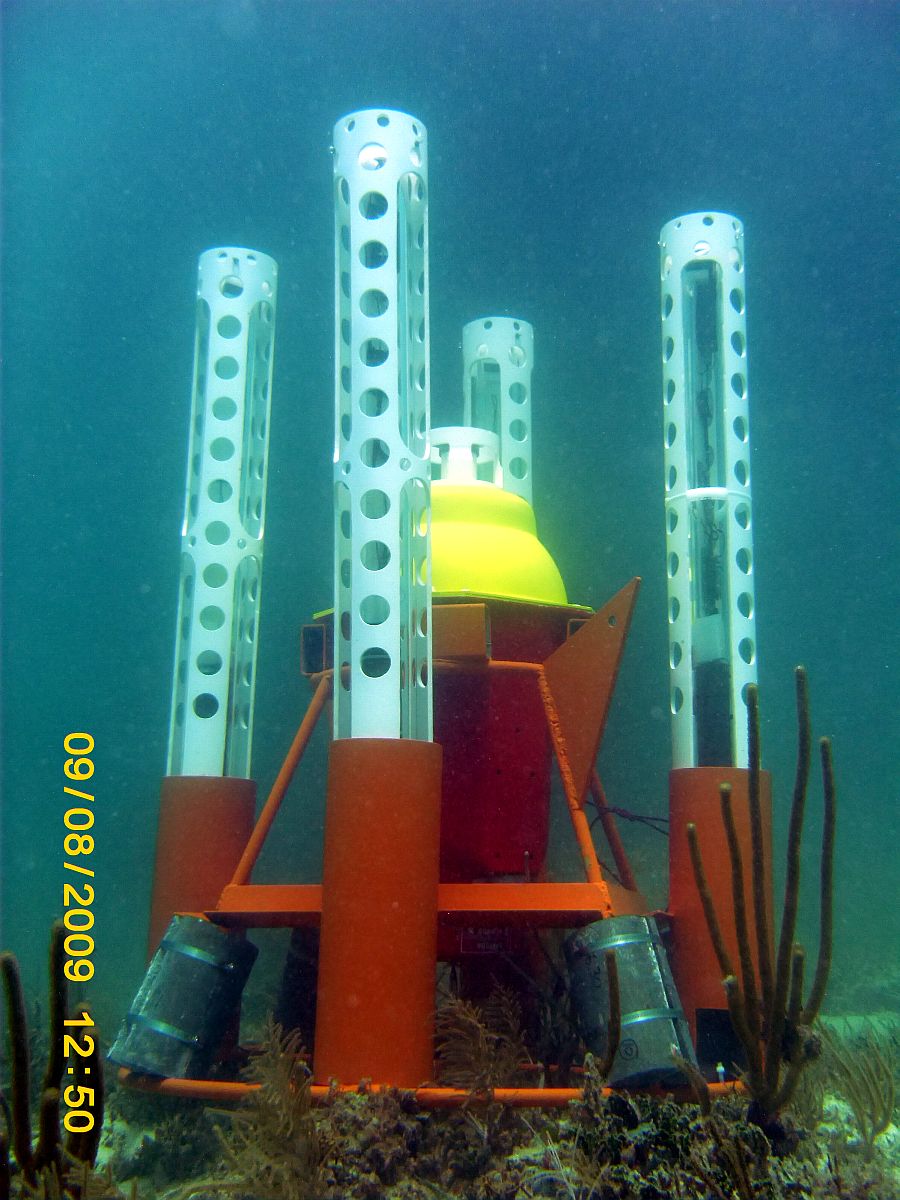 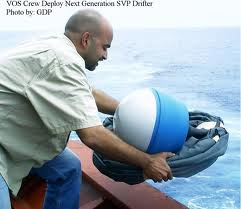 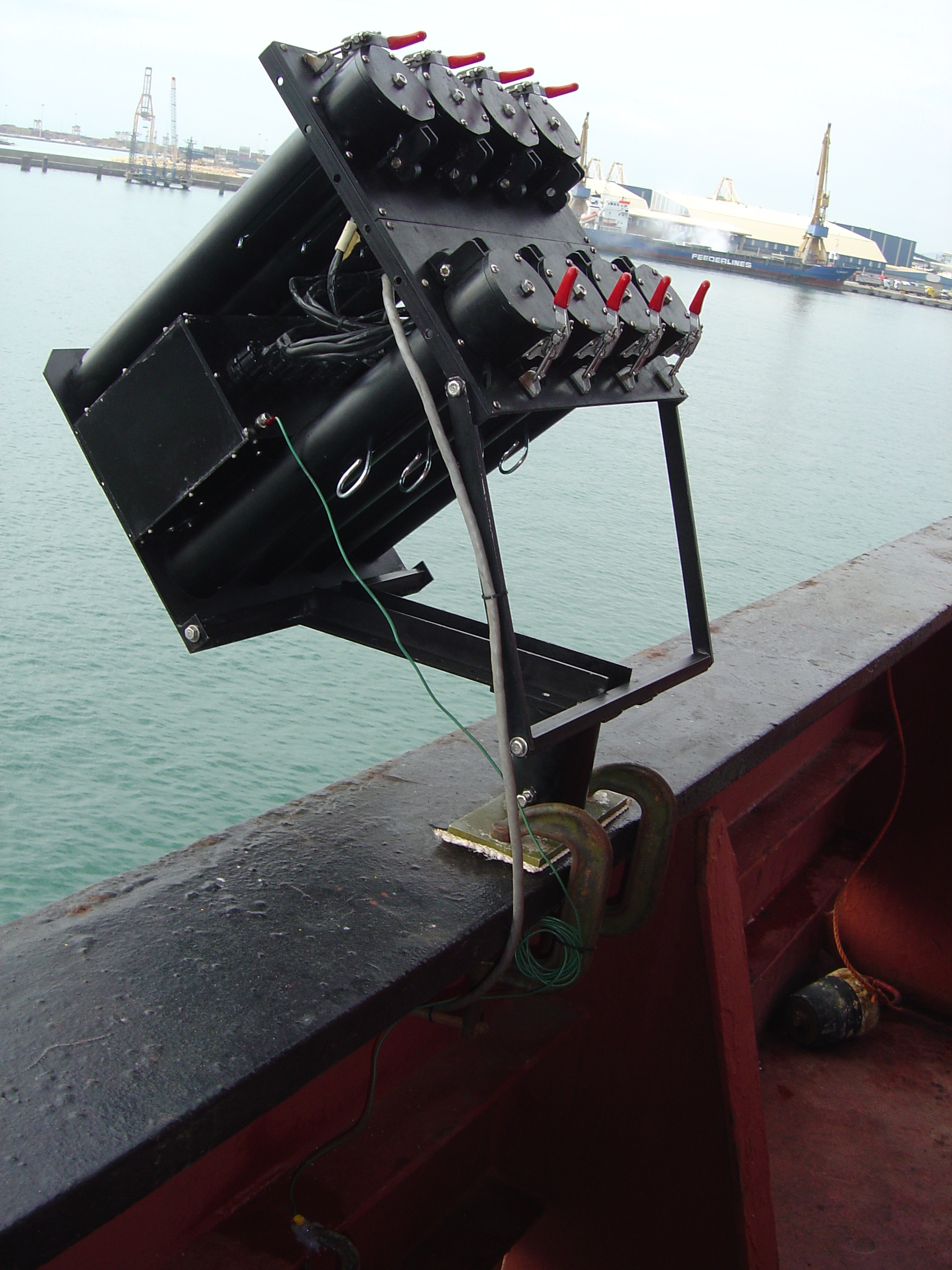 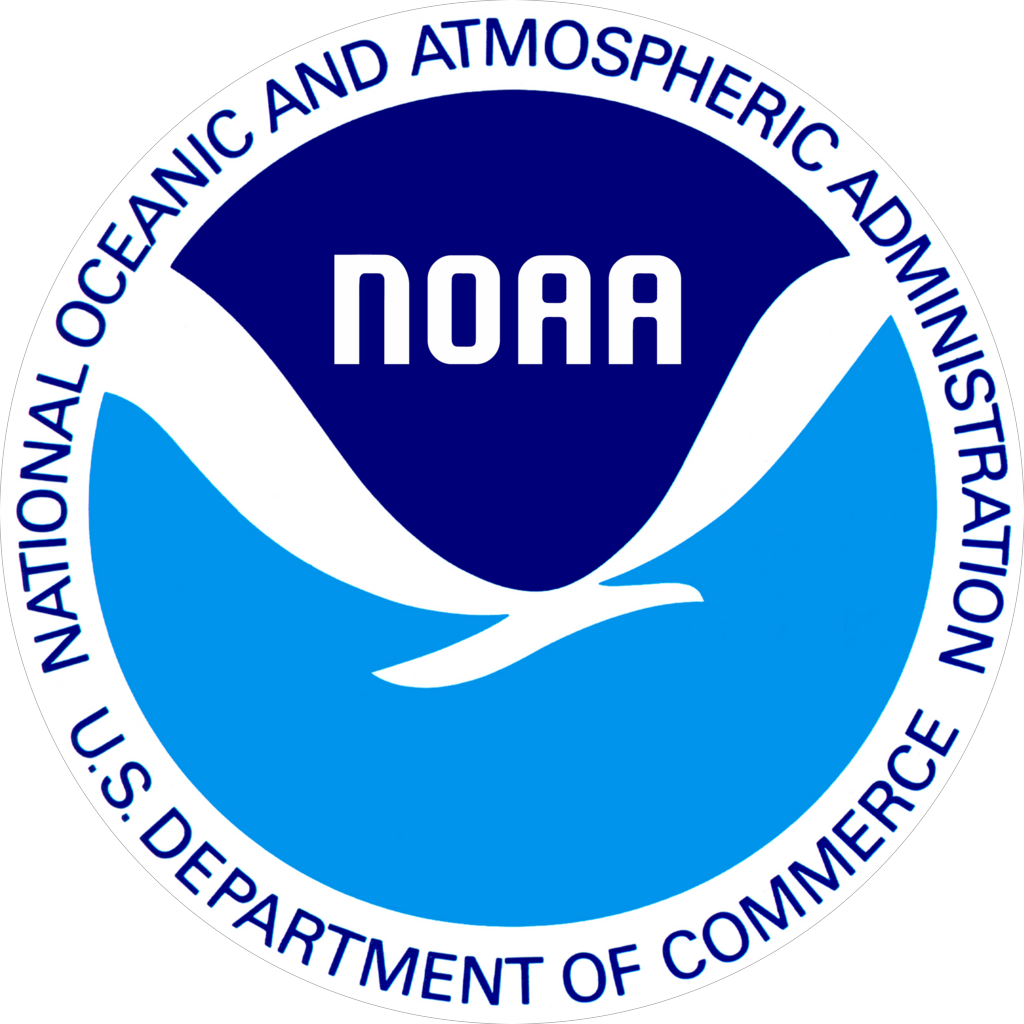 Oceans, Atmosphere, and Hurricanes
Extent of warm waters
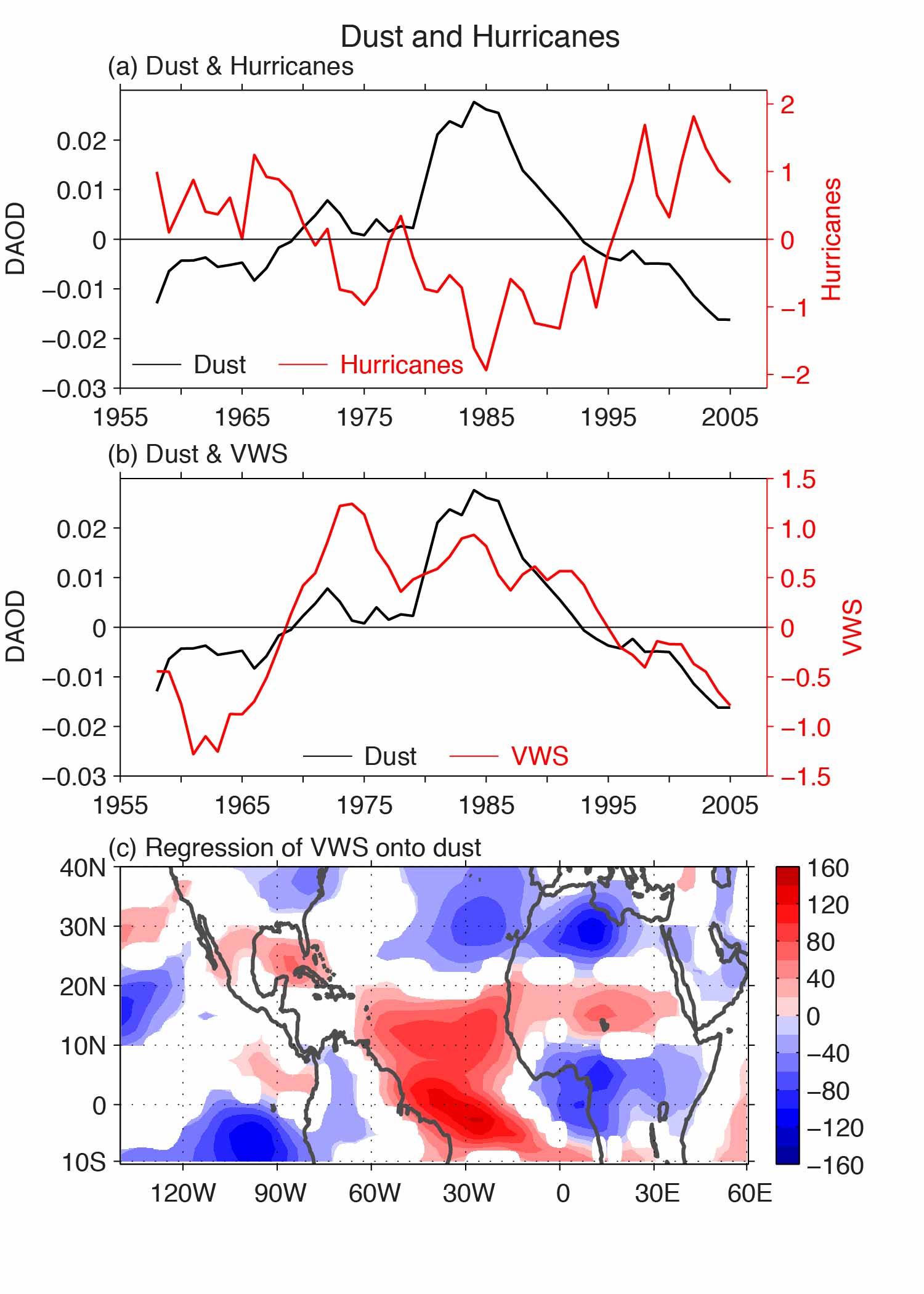 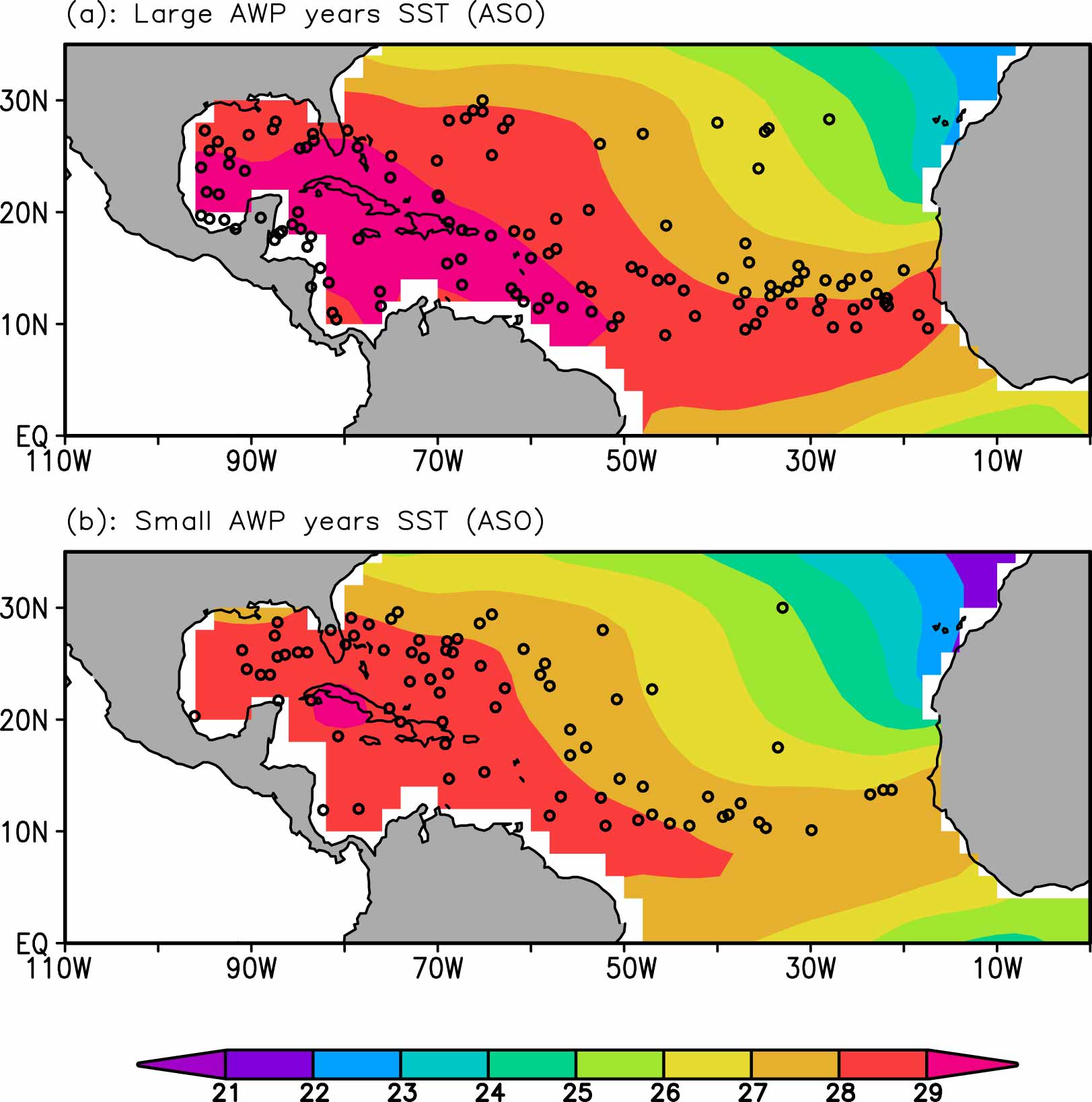 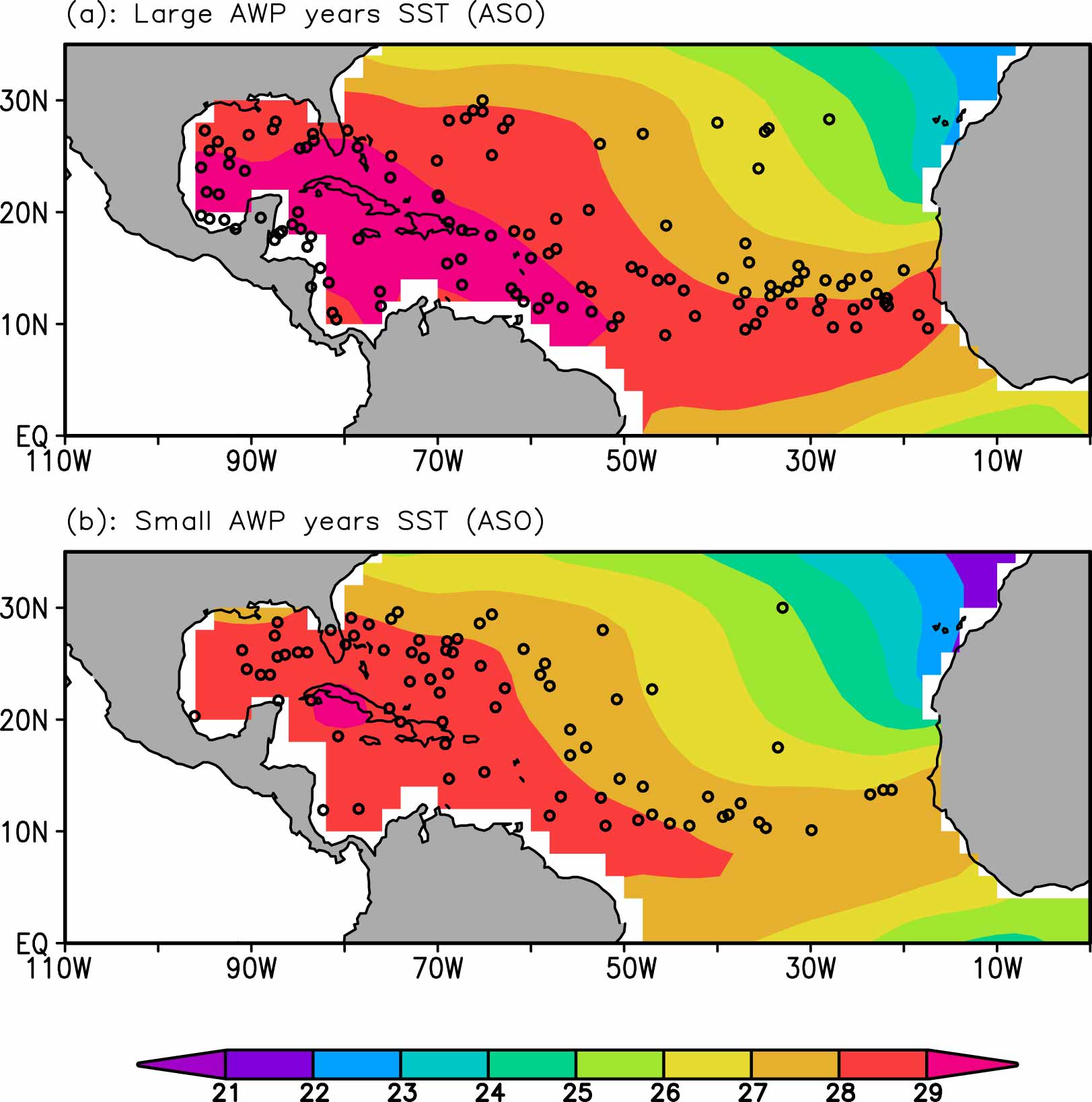 Dust
Sea surface temperature (°C)
Large area of warm water: Hurricanes are less likely to make landfall in Florida
Small area of warm water: Hurricanes are more likely to make landfall in Florida
Extent of Saharan dust
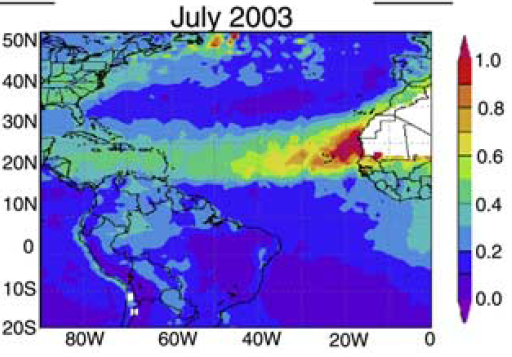 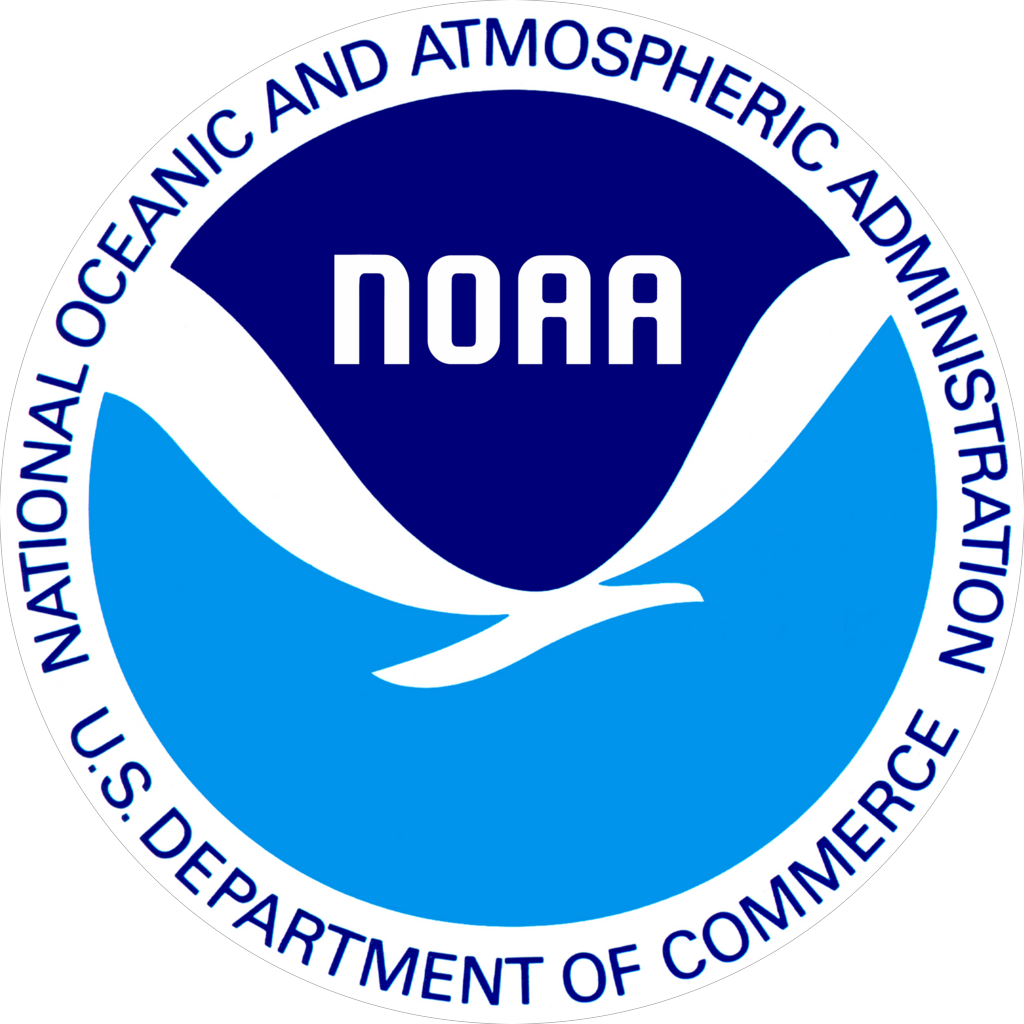 Oceans and Fisheries
April
May
June
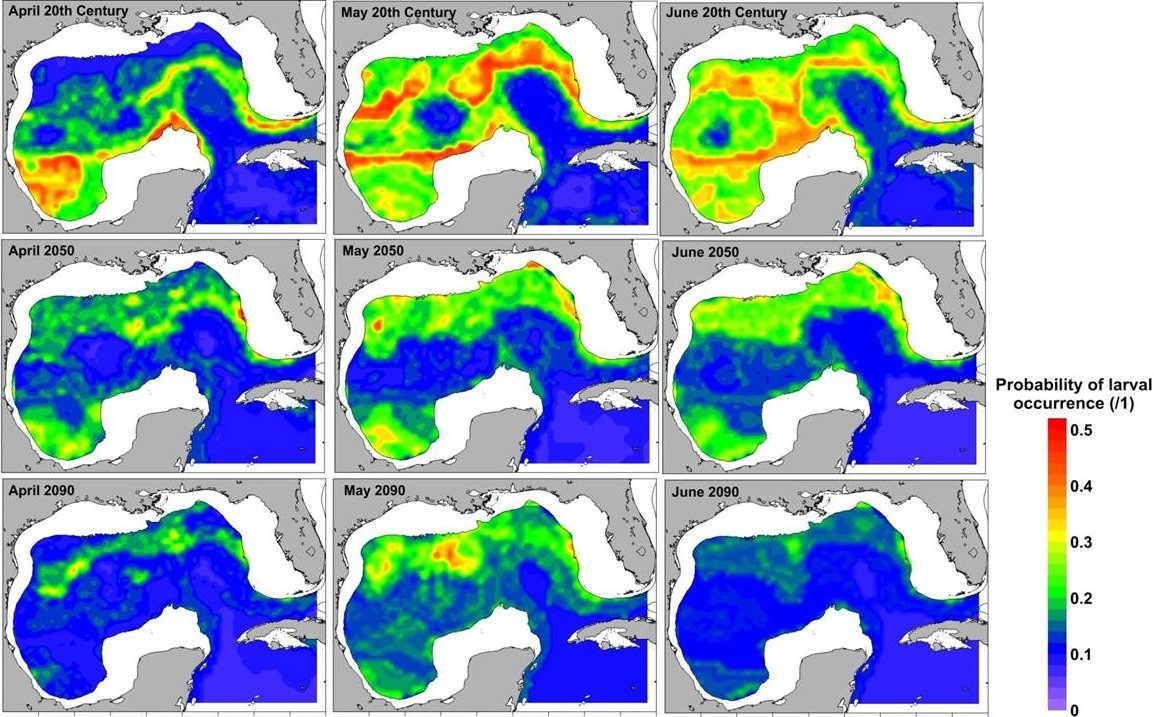 The spawning of Atlantic bluefin tuna is predominantly in the northern Gulf of Mexico from April to June with the optimal temperature of 24 - 27°C.
Late-20C
Mid-21C
Probability of larval occurrence
Due to the projected warming, the areas with high larval occurrence will decrease by more than 90% toward the end of the 21st century.
Late-21C
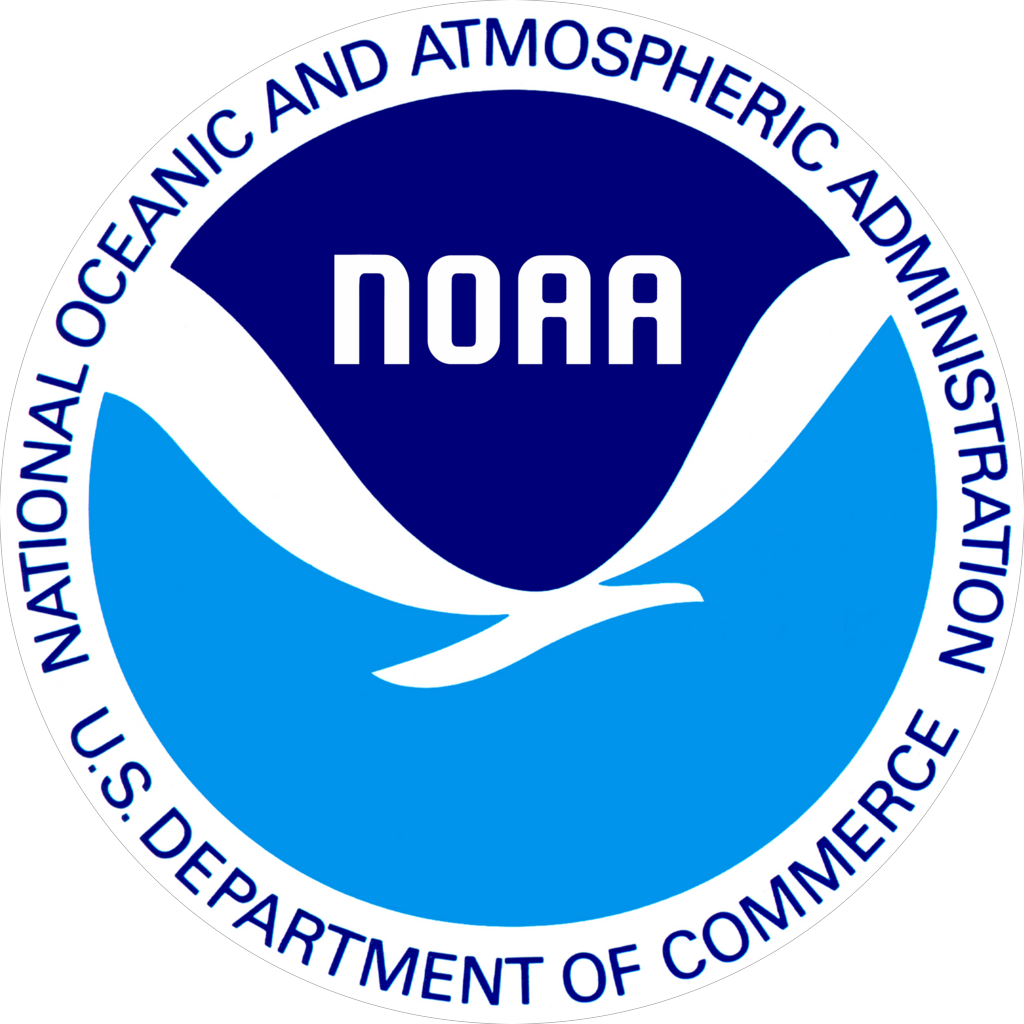